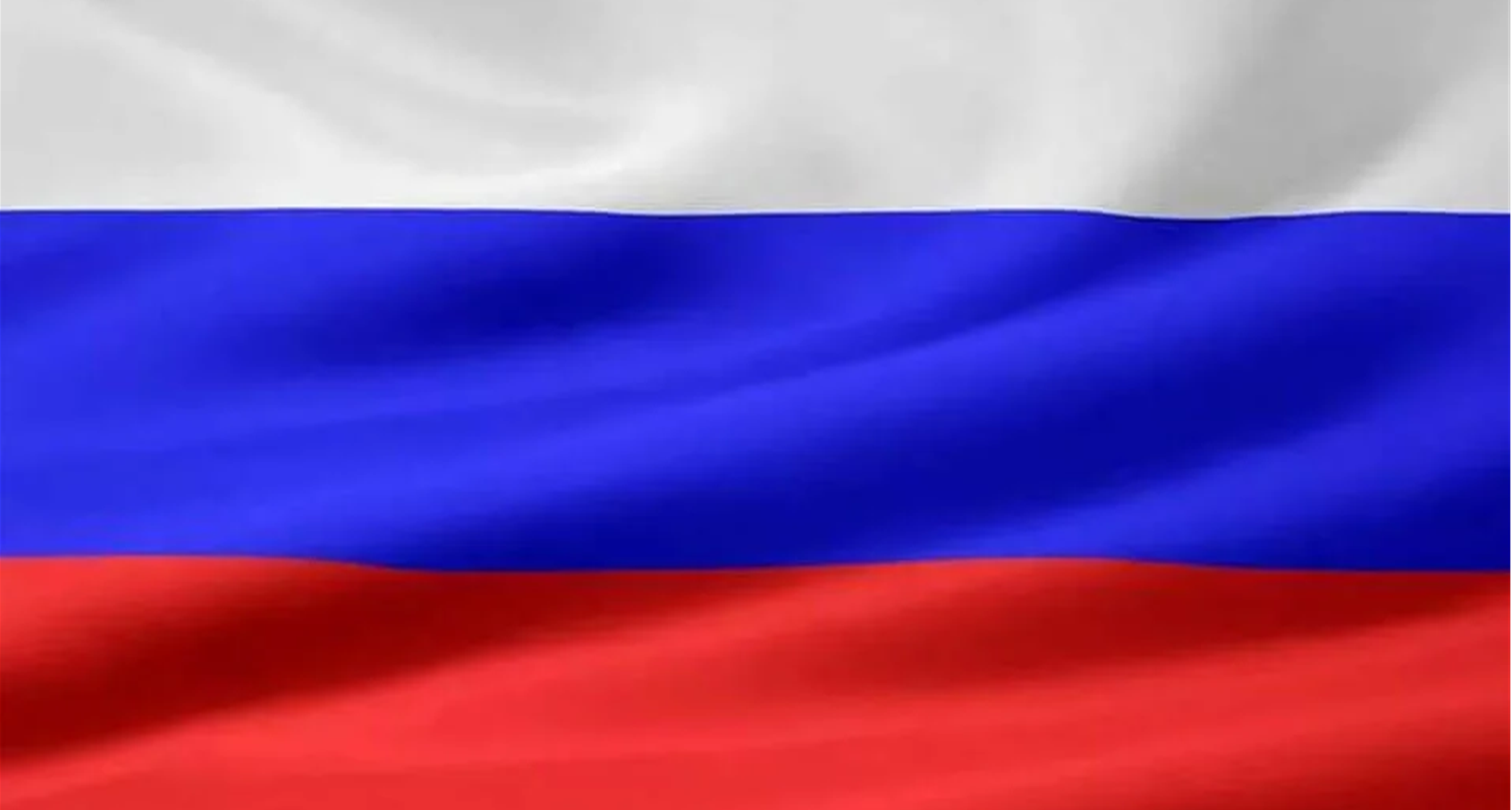 Порядок освоения программ дополнительного профессионального образования с использованием индивидуальных образовательных маршрутов педагогических работников, сформированных на основе выявленных дефицитов профессиональных компетенций, в том числе с применением сетевых форм реализации программ…
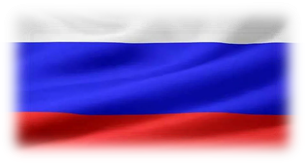 Диагностика-тестирование ЦНППМРегиональный методический активИОМ?
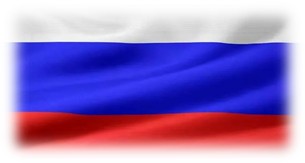 Диагностика уровня форсированности метапредметных результатов основной образовательной программы начального общего, основного общего и среднего общего образования
Участниками тестирования стали учителя русского языка, математики, физики, химии, биологии, обществознания 
Из Выборгского района в диагностике приняли участие 
303 педагога 
Минимальный результат показали – 2 педагога
Низкий результат – 44 педагога
Средний результат – 197 педагогов
Высокий результат-60
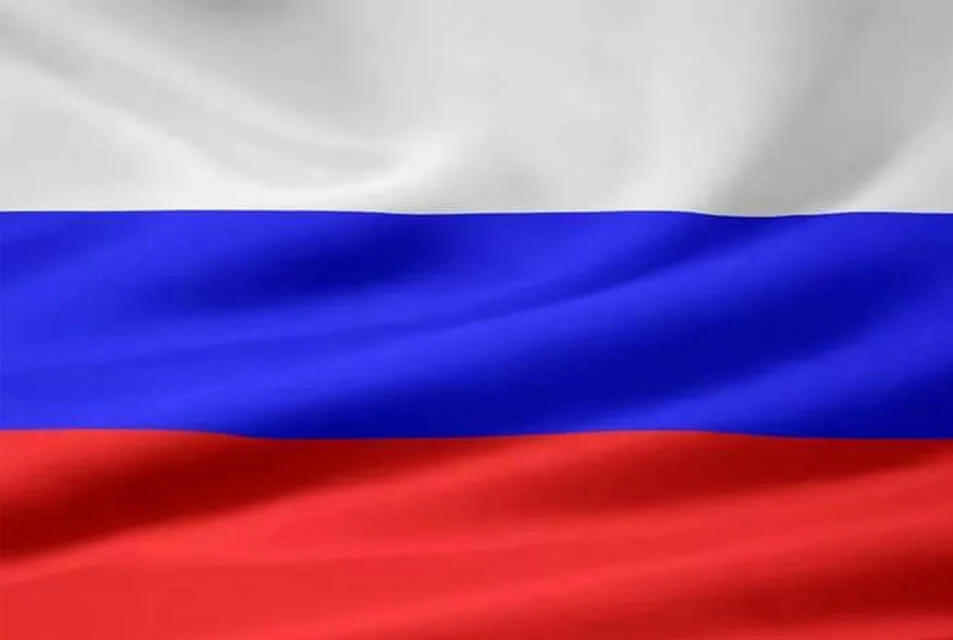 Распоряжение Министерства просвещения Российской Федерации от 06.08.2020 N Р-76 "Об утверждении Концепции создания федеральной системы научно-методического сопровождения педагогических работников и управленческих кадров"В Концепции определены роль и место Министерства просвещения Российской Федерации, органов исполнительной власти и органов местного самоуправления субъектов Российской Федерации, осуществляющих государственное управление в сфере образования, организаций высшего и среднего профессионального образования, реализующих образовательные программы социально-педагогической направленности, региональных систем повышения квалификации и профессиональной переподготовки педагогических работников в единой федеральной системе научно-методического сопровождения.
Методическая служба образовательной организации в системе единой федеральной системы научно-методического сопровождения педагогических работников и управленческих кадров
МИНИСТЕРСТВО
  ПРОСВЕЩЕНИЯ
    РОССИЙСКОЙ ФЕДЕРАЦИИ
АКАДЕМИЯ
 МИНПРОСВЕЩЕНИЯ
   РОССИИ
ФЕДЕРАЛЬНЫЕ
   ЦЕНТРЫ НМС
ПРОФЕССИОНАЛЬНЫЕ
  ПЕДАГОГИЧЕСКИЕ
    СООБЩЕСТВА,   
      АССОЦИАЦИИ
ФМЦ
ФУМО
ИРО/ИПК
МЕТОД
АКТИВ
ПРОФЕССИОНАЛЬНЫЕ
  ПЕДАГОГИЧЕСКИЕ
    СООБЩЕСТВА,   
      АССОЦИАЦИИ
РОИВ
ЦНППМ
УМО
СПО
ПРОФЕССИОНАЛЬНЫЕ
  ПЕДАГОГИЧЕСКИЕ
    СООБЩЕСТВА,   
      АССОЦИАЦИИ
МЕТОДИЧЕСКИЙ СОВЕТ,
  МЕТОД ОБЪЕДИНЕНИЕ
ММС
РЕГИОНАЛЬНАЯ
ИНФРАСТРУКТУРА
РЕГИОНАЛЬНЫЕ МЕТОДИСТЫ,
  УЧИТЕЛЯ-НАСТАВНИКИ,
    УЧИТЕЛЯ МЕТОДИСТЫ
МЕТОДИЧЕСКИЙ СОВЕТ,
  МЕТОД ОБЪЕДИНЕНИЕ
ПРОФЕССИОНАЛЬНЫЕ
  ПЕДАГОГИЧЕСКИЕ
    СООБЩЕСТВА,   
      АССОЦИАЦИИ
УЧИТЕЛЬ, 
  РУКОВОДИТЕЛЬ ОО
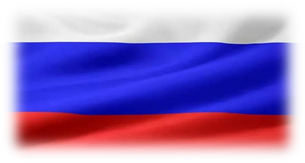 Субъекты региональной системы научно-методического сопровождения педагогических работников и управленческих кадров
орган исполнительной власти субъекта РФ, осуществляющий государственное управление в сфере образования (далее – РОИВ); 
 ЦНППМ;
 региональная организация дополнительного профессионального образования (ИРО/ИПК);
  муниципальные методические службы; 
муниципальные учреждения дополнительного профессионального образования;
муниципальные методические объединения, профессиональные сообщества и ассоциации, методические советы образовательных организаций; 
образовательные организации среднего профессионального образования по УГС «Образование и педагогические науки»
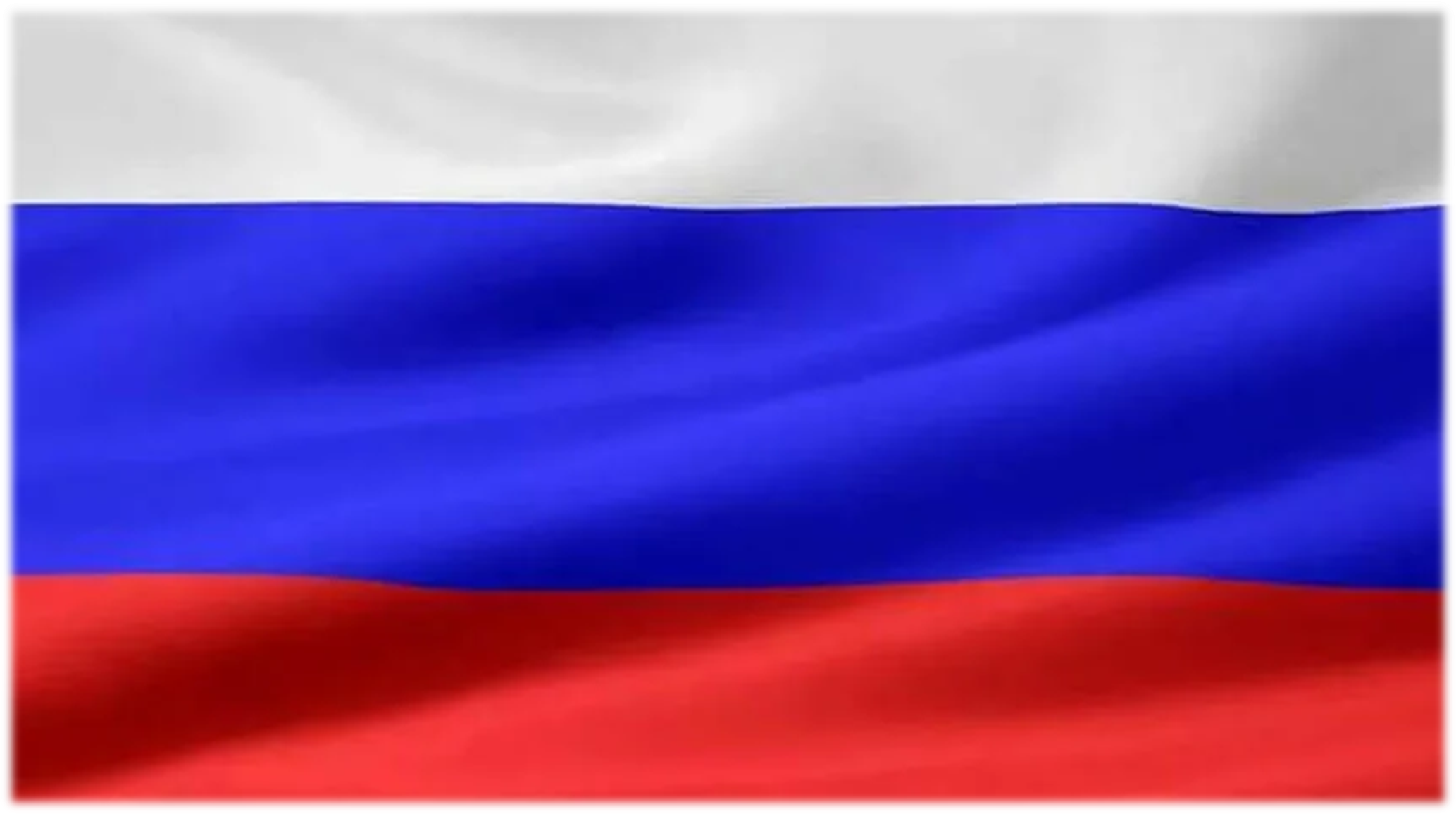 Методические рекомендации для субъектов Российской Федерации по созданию и обеспечению функционирования региональной системы научно-методического сопровождения педагогических работников и управленческих кадровот 6 июля 2021 года N 2163
Методические рекомендации направлены на обеспечение единых организационных и методических условий создания в каждом субъекте Российской Федерации региональной системы научно-методического сопровождения педагогических работников и управленческих кадров в целях обеспечения реализации федерального проекта "Современная школа" национального проекта "Образование"
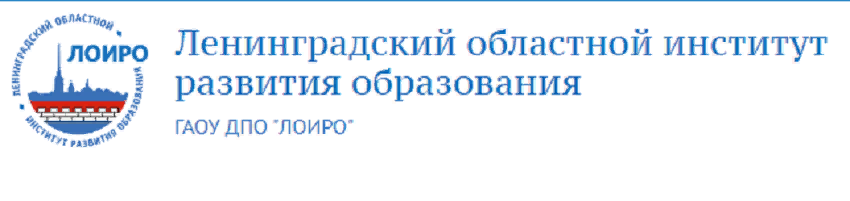 Модель научно –методического сопровождения педагогов Ленинградской области
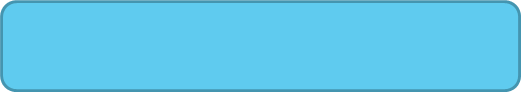 Комитет общего и профессионального образования Ленинградской области
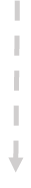 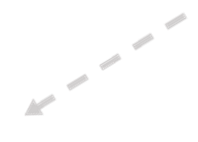 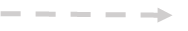 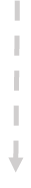 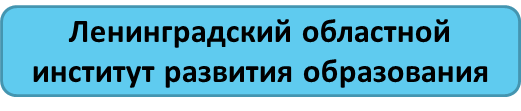 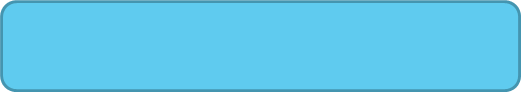 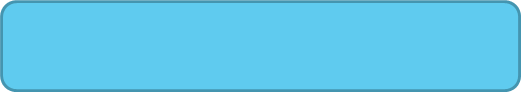 Комитеты образования (18)
Партнерские организации ДПО
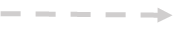 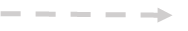 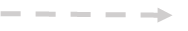 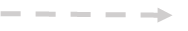 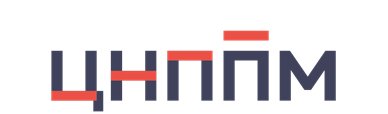 Муниципальные методические службы(18)
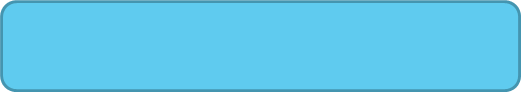 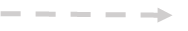 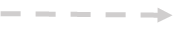 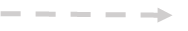 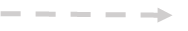 Муниципальные 
методисты и тьюторы
Региональный методический совет
(18 заведующих ммс)
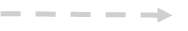 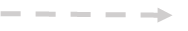 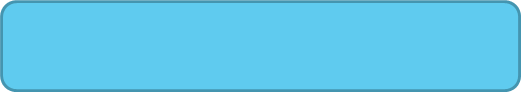 Районные методические советы(18)
 (15 председателей рмо)
Региональные 
методисты и тьюторы
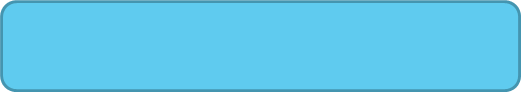 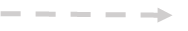 Школьные методические советы
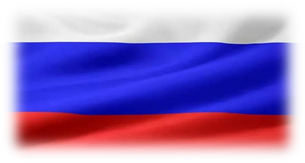 Функции участников региональной системы научно-методического сопровождения педагогических работников и управленческих кадров
Полномочия по сохранению единого образовательного пространства на территории субъекта РФ и его интеграции в Единую федеральную систему возложены на РОИВ
ЦНППМ выступают координаторами региональной системы научно-методического сопровождения педагогических работников и управленческих кадров
Региональные организации дополнительного профессионального (педагогического) образования (ИРО/ИПК) выполняют функцию по разработке и обновлению содержания дополнительного профессионального (педагогического) образования и реализации программ дополнительного профессионального (педагогического) образования. 
Муниципальные методические службы (муниципальные методические советы, муниципальные методические объединения) (далее – ММС) совместно с ЦНППМ обеспечивают тьюторское методическое сопровождение педагогических работников и управленческих кадров.
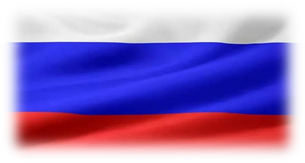 Функции ММС
обеспечивает фасилитацию переноса приобретенных в ходе освоения индивидуальных образовательных маршрутов компетенций в реальную педагогическую практику во взаимодействии с ЦНППМ (в формате стажировок, мастер-классов, организации обмена опытом, посещения учебных занятий педагогических работников); 
предоставляет в ЦНППМ информацию о муниципальной системе ДПО для паспорта ДППО;
  обеспечивает изучение запросов и оказание практической помощи педагогическим работникам; 
координирует методическую работу и формирует методическую инфраструктуру муниципальной системы образования для сопровождения профессиональной деятельности педагогических работников и управленческих кадров, образовательных организаций
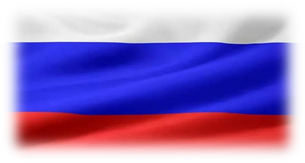 Задачи ММС
Транслировать лучший педагогический опыт в ходе освоения индивидуальных образовательных маршрутов компетенций в реальную педагогическую практику во взаимодействии с ЦНППМ (в формате стажировок, мастер-классов, организации обмена опытом, посещения учебных занятий педагогических работников); 
Предоставлять в ЦНППМ информацию о муниципальной системе ДПО для паспорта ДППО;
  Обеспечивать изучение запросов и оказание практической помощи педагогическим работникам; 
Координировать методическую работу и формировать методическую инфраструктуру муниципальной системы образования для сопровождения профессиональной деятельности педагогических работников и управленческих кадров, образовательных организаций
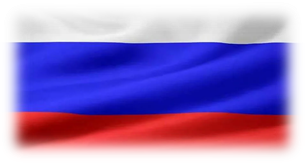 Задачи методической службы образовательной организации
Создавать точки роста для профессионального и карьерного лифта педагогов

Организовать «горизонтальное обучения» педагогических работников

Поддерживать и сопровождать учителей, нуждающихся в методической поддержке, в том числе молодых специалистов

Выявлять и нивелировать профессиональные дефициты на основе индивидуальных траекторий педагога
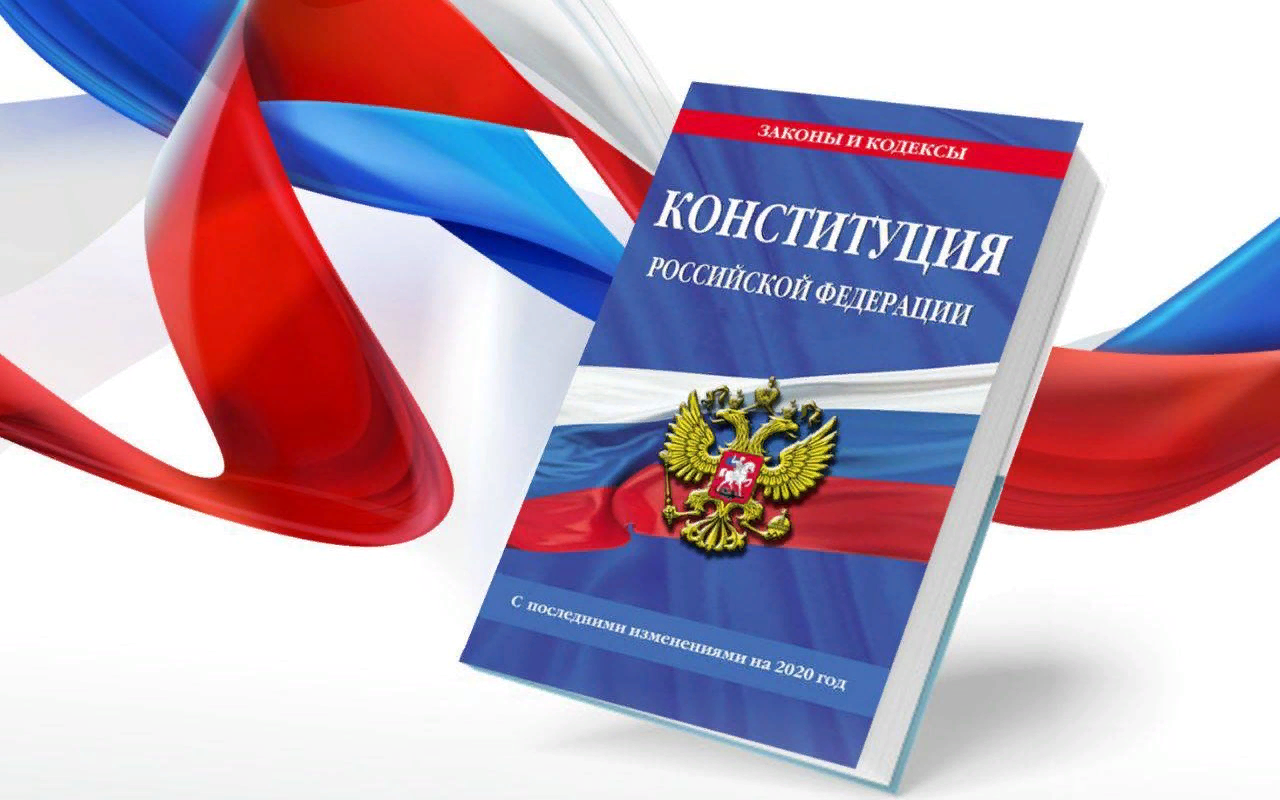 Спасибо за внимание!